Яңа Бәзәкә авыл жирлеге Советының  2015 елдагы эшенә нәтиҗә
Демография
Яна Бэзэкэ авыл җирлеге территориясендә:
199  шәхси хуҗалык
471 кеше
366 кеше даими яши
67 кеше пропискада 
16   хужалыкта жәй көне генә кайтып торалар
20  хужалык буш тора.
Жирлектә   471 кеше исәпләнә:
246 ир-ат, 225 хатын –кыз 
шуларның  158се   эшкә  сәләтле.
Авыл  хужалыгы
Авыл жирлеге территориясендә: 
«Агро-Кама»,«Навруз» оешмалары, 
2 гаилә фермасы
 1 крестьян-фермер хужалыгы
Бугенге көндә шәхси хужалыкларда
  98  җинел автомобиль,
  35  трактор, 
  27  йөк автомобиле
   5  комбайн
2015елның азагына җирлек буенча терлек исәбе
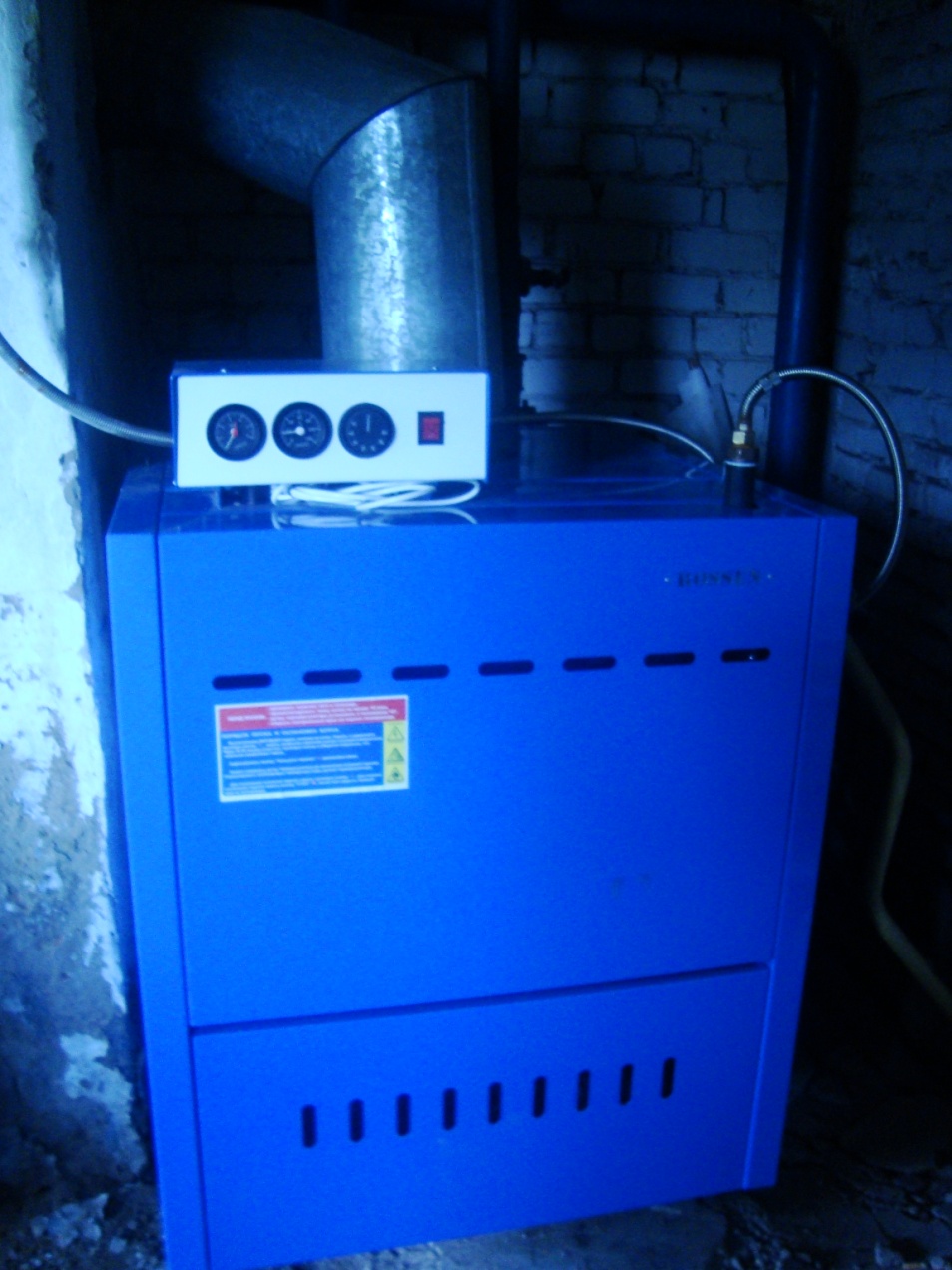 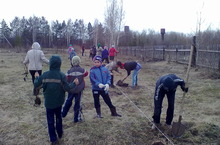 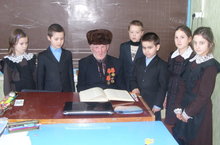 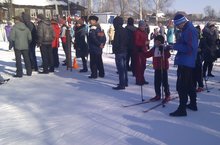 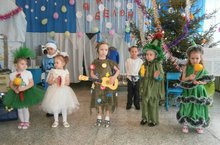 Мәгариф
24 бала мәктәп укучысы
15 бала бакчада тәрбияләнә
Тирсә мәктәбенә йореп 22 бала укый.
Проблемалар:
Мәктәп бинасына капиталь ремонт, тэрэзэлэрне, тубэне алыштырырга;
водопровод хэм жылыту системасы, электр уткэргечлэрне карарга;
эчке туалет; 
Бэзэкэ хэм Варклед Авылга юл проблемасы
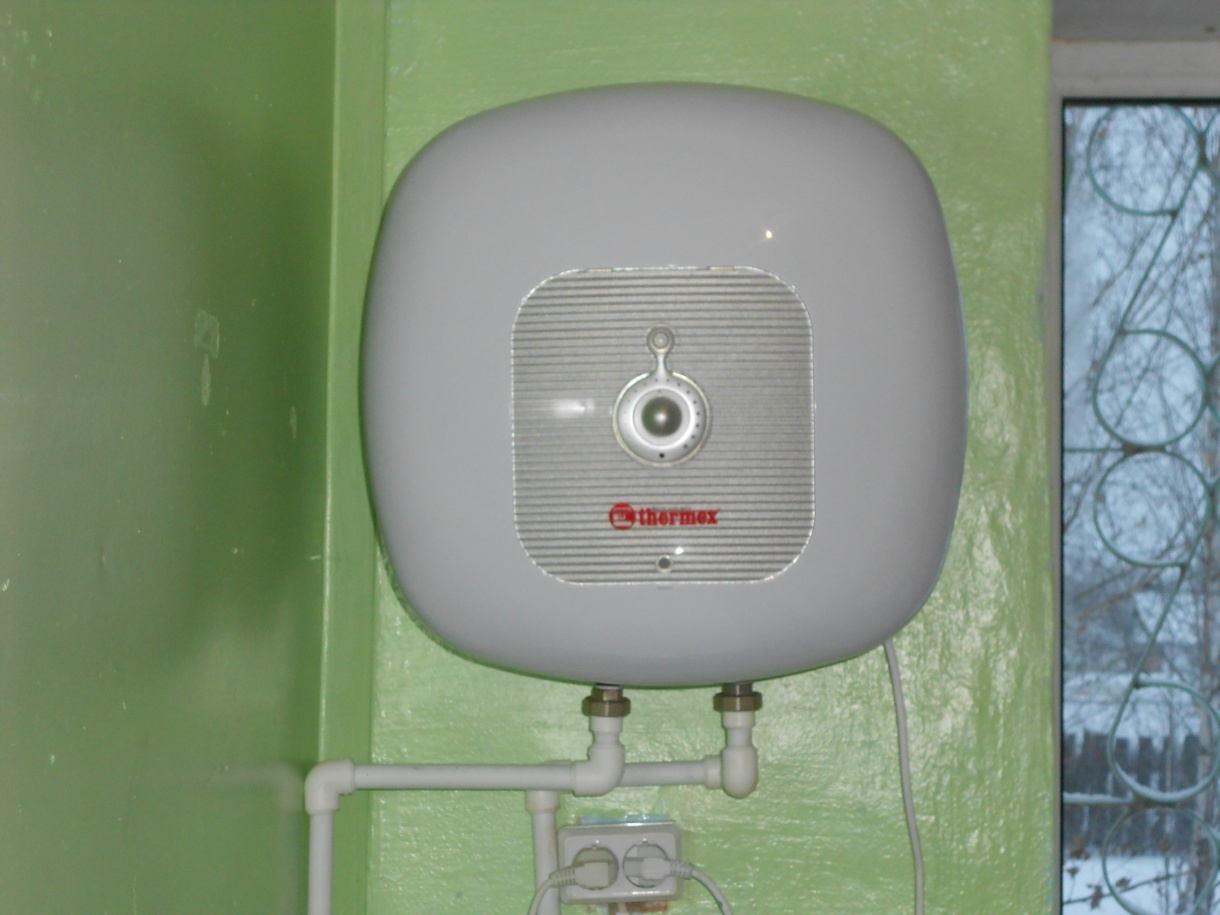 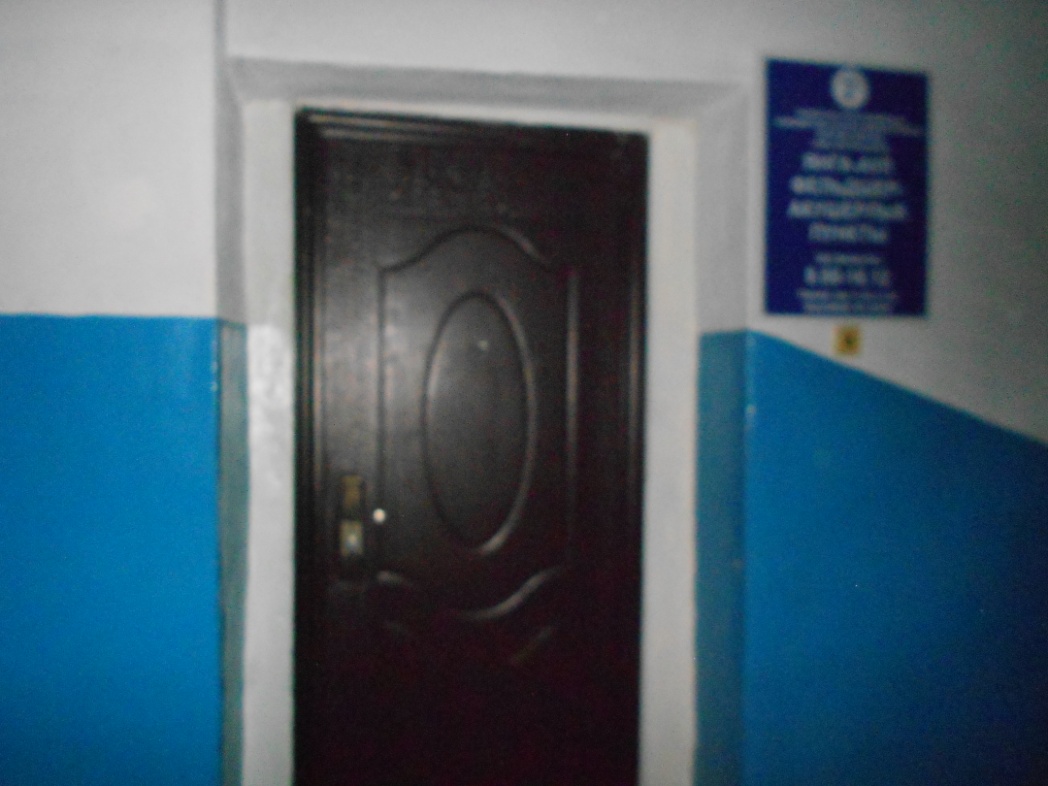 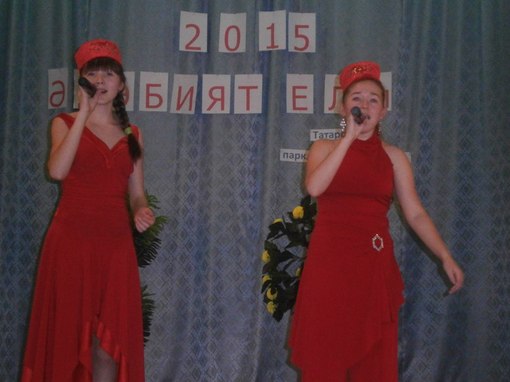 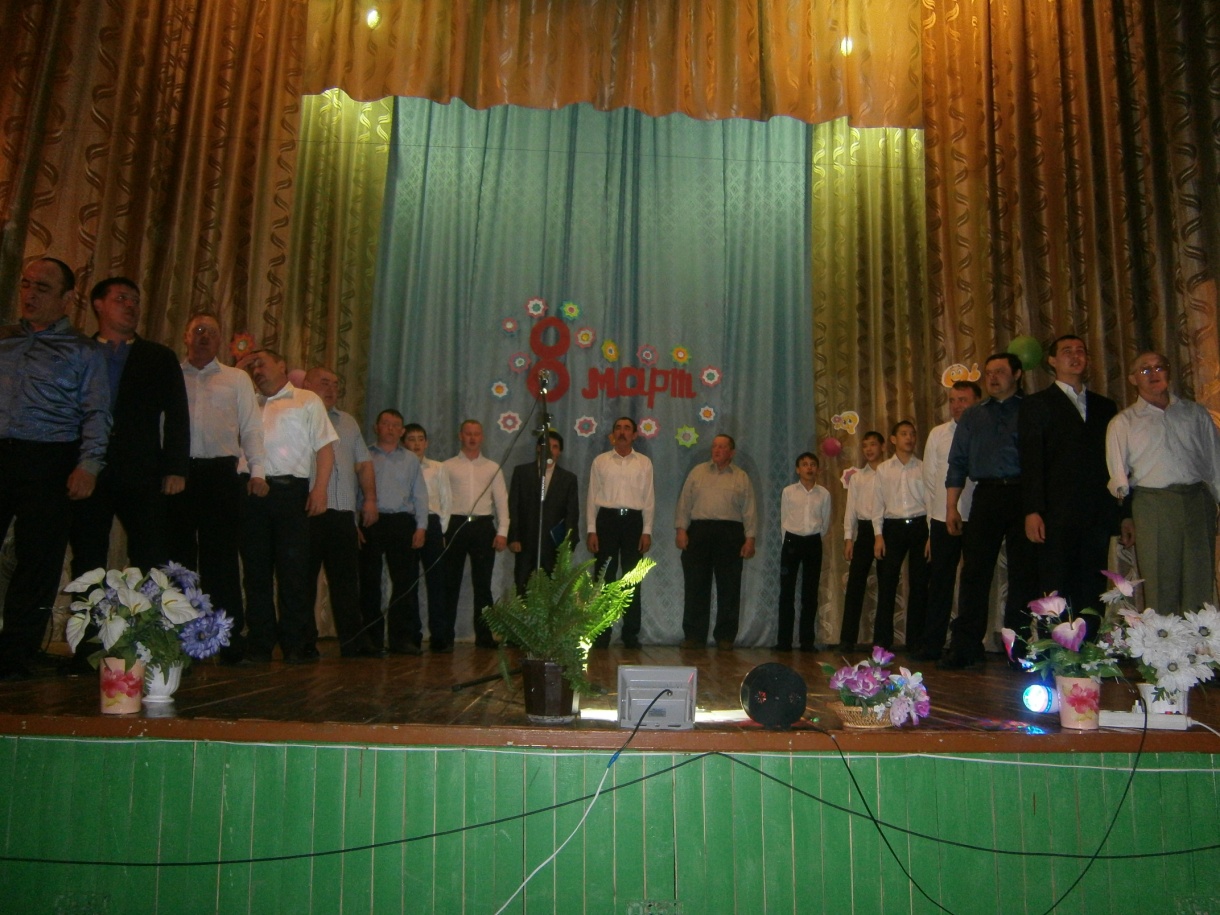 Бюджет
2015 ел
2015 нче елда бюджет үтәлеше
Үзара салым акчалары тотылышы
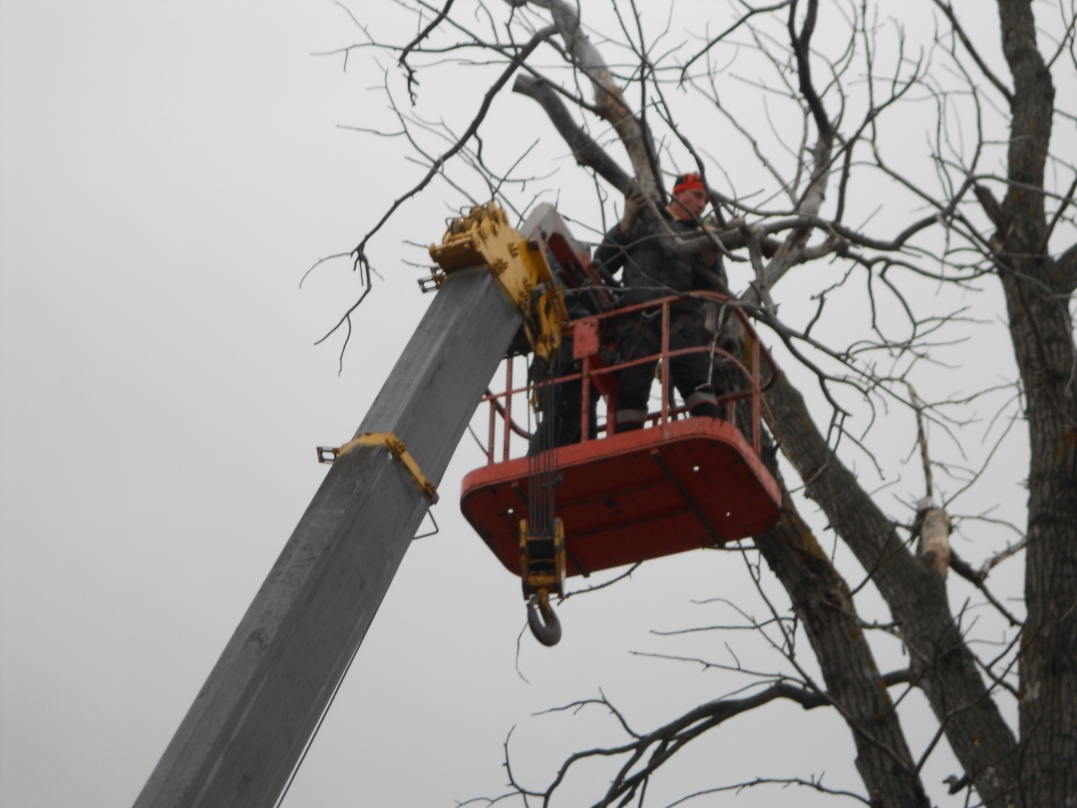 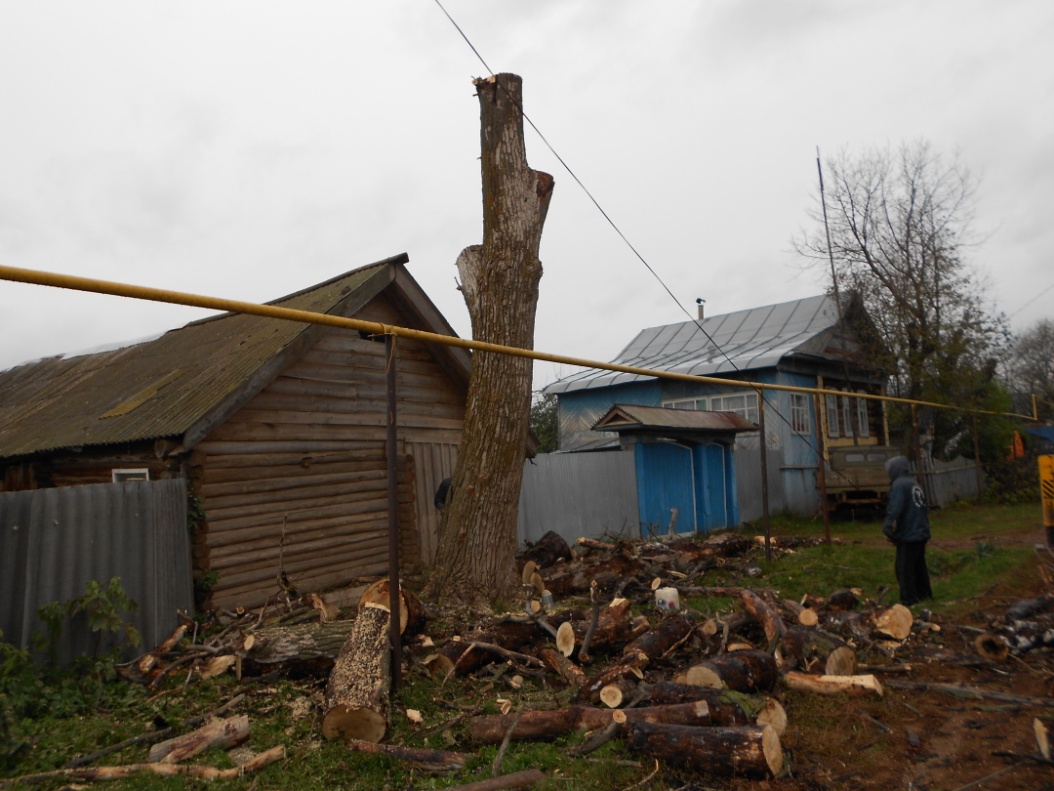 Суга түләү: 1 куб.м.  су өчен 8.00 сумнан түләнде
Барлыгы җыелды -144 мең  сум. Шул суммадан:
Электр һәм җылылык энергиясе тотылышы
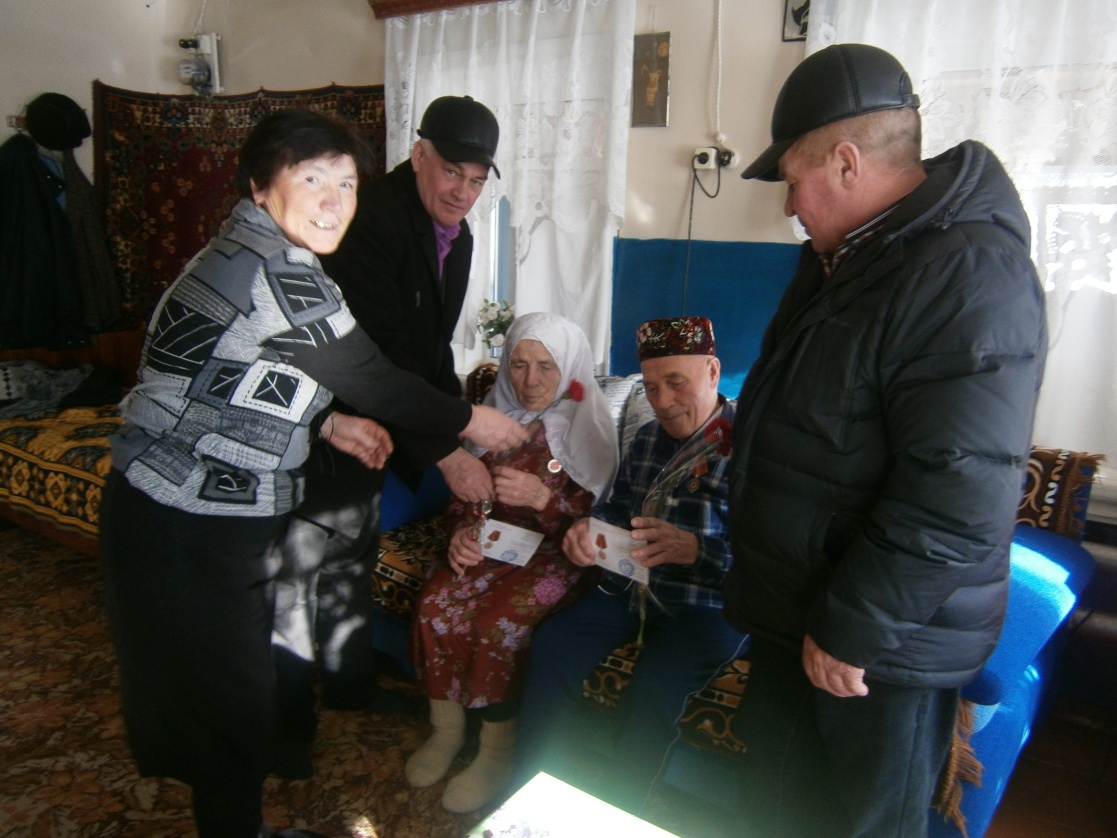 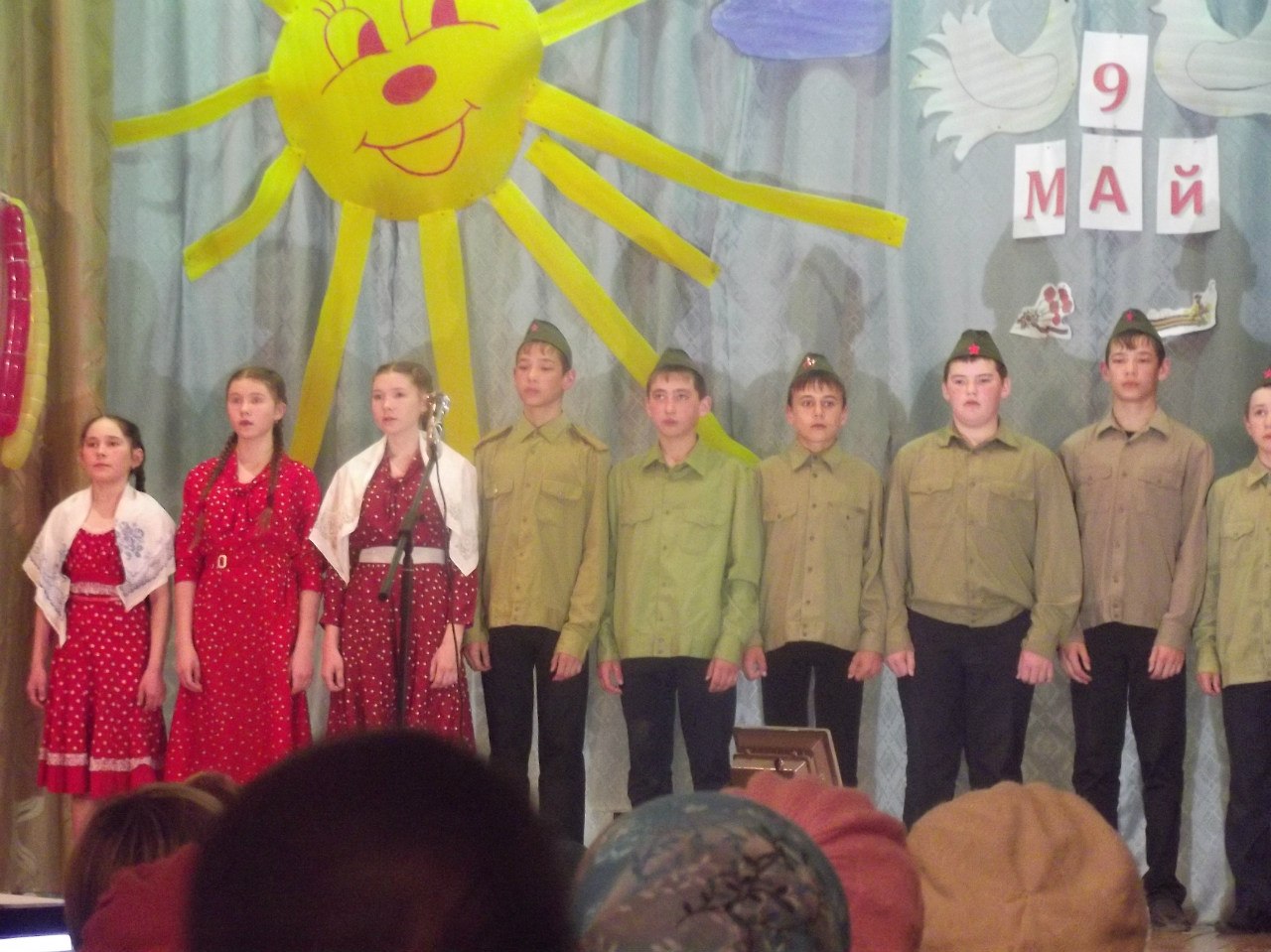 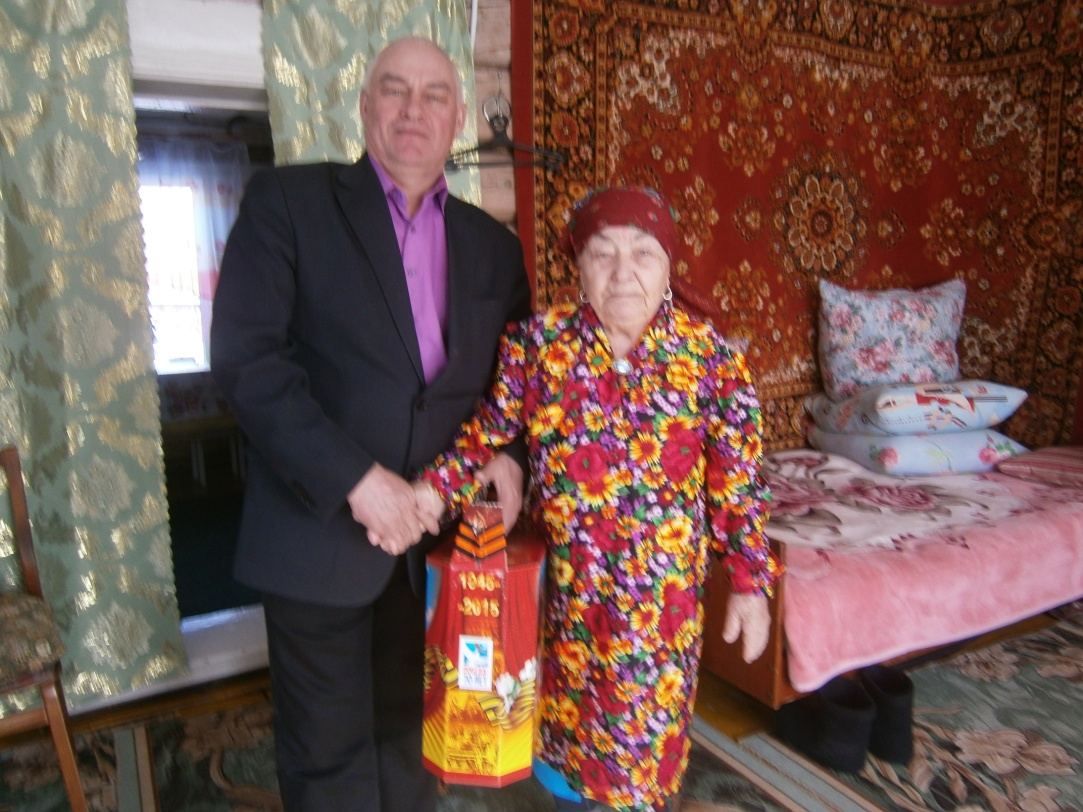 2016 ел 28 февраль -  референдум«Үзара салымның күләмен билгеләү һәм шул акчаларны нинди эшләргә тотуны билгеләү»
-авыл эчендэге юлларны карау
-свалкаларны карап тору
-су системасынын эшлэвен тээмин итү